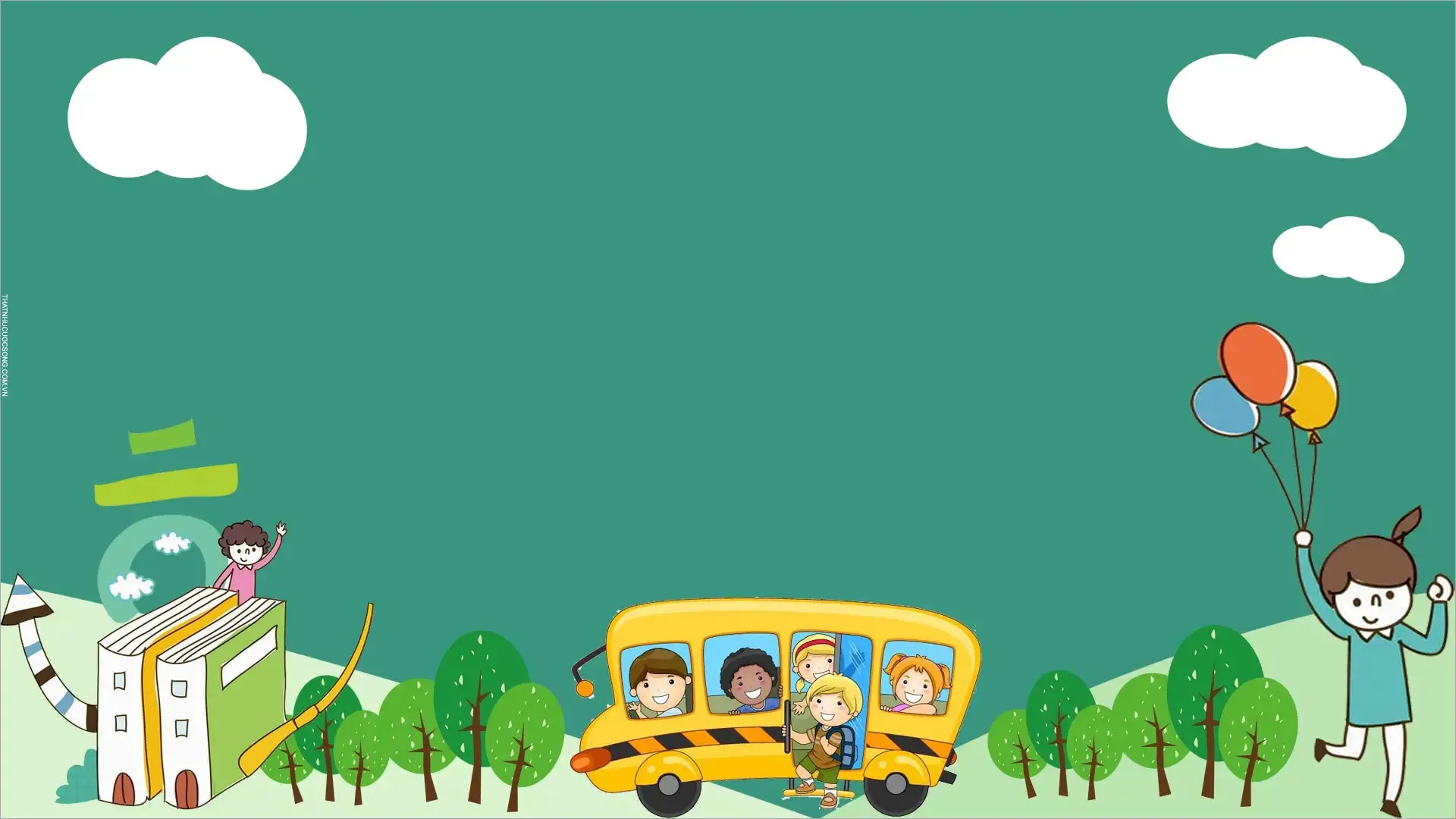 UBND QUẬN LONG BIÊN
TRƯỜNG MẦM NON HOA HƯỚNG DƯƠNG
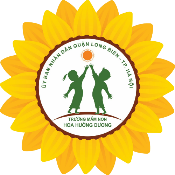 Lĩnh vực phát triển nhận thức
Đề tài: So sánh sắp xếp thứ tự chiều dài của 3 đối tượng
Giáo viên : Vũ Thị Hải
Lứa tuổi : Mẫu giáo nhỡ
Năm học : 2022- 2023
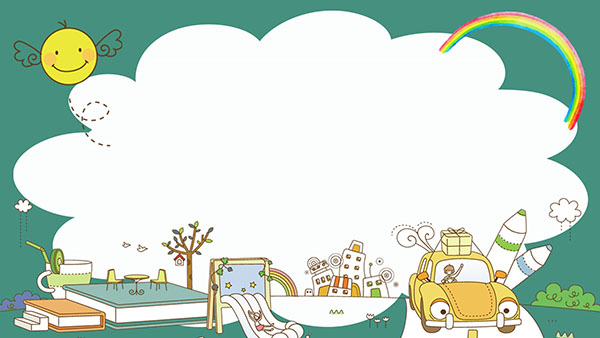 Trước khi vào bài học ngày hôm nay , cô cháu mình cùng ôn lại chiều dài của 2 đối tượng nhé.
Quiz
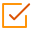 Click the Quiz button to edit this object
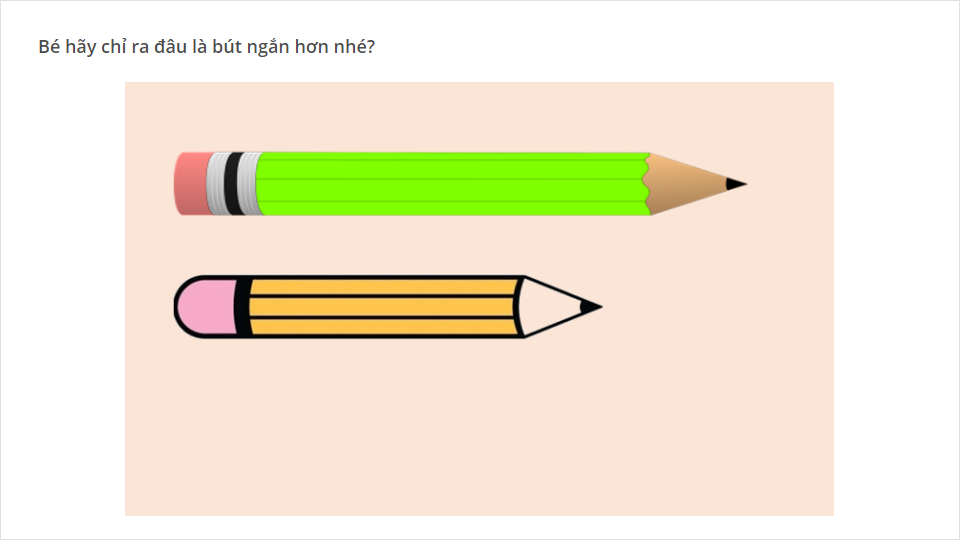 Cô có 3 băng giấy màu vàng, đỏ, xanh
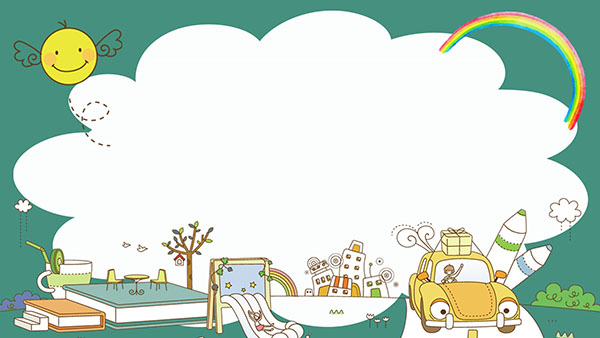 Các con hãy so sánh sắp xếp thứ tự chiều dài của băng giấy màu vàng và màu đỏ và nêu nhận xét cho cô nhé.
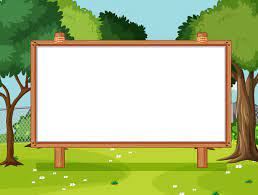 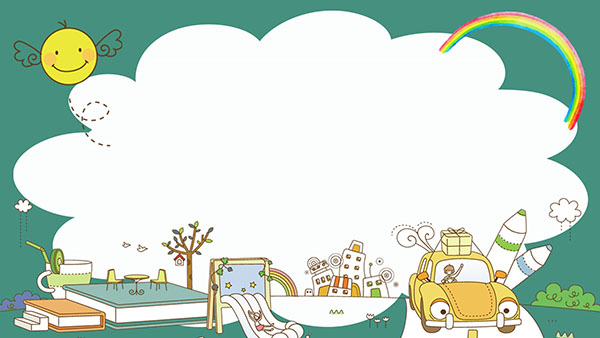 Các con hãy so sánh sắp xếp thứ tự chiều dài của băng giấy màu vàng và màu xanh và nêu nhận xét cho cô nhé.
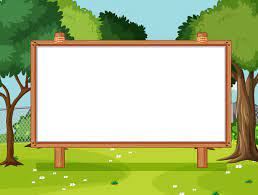 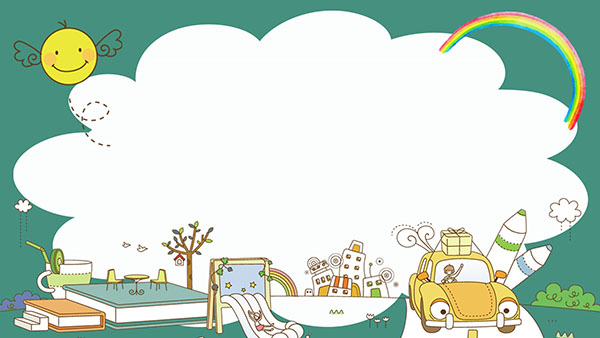 Các con hãy so sánh sắp xếp thứ tự chiều dài của băng giấy màu đỏ và màu xanh và nêu nhận xét cho cô nhé.
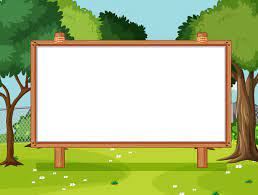 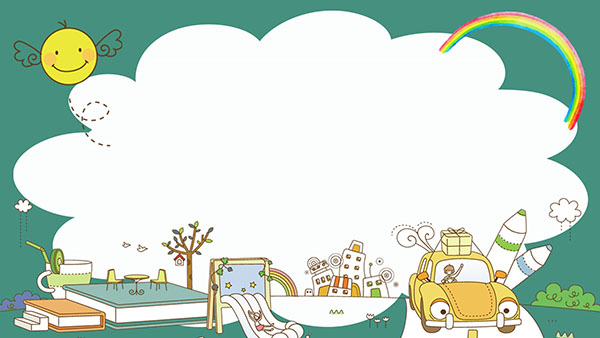 Các con hãy so sánh sắp xếp thứ tự chiều dài của 3 băng giấy màu vàng, đỏ và màu xanh và nêu nhận xét cho cô nhé.
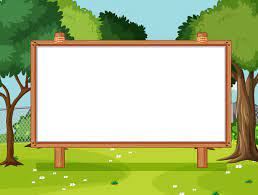 Ngắn nhất
Dài hơn
Dài nhất
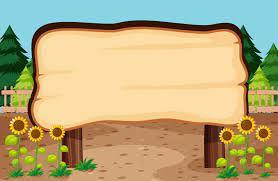 Trò chơi : Ai nhanh hơn
Tìm thước dài nhất
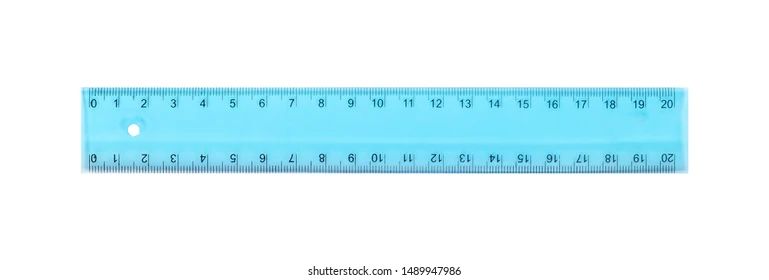 1
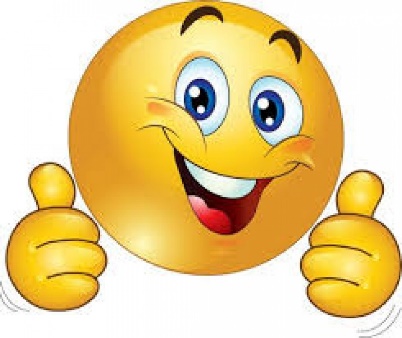 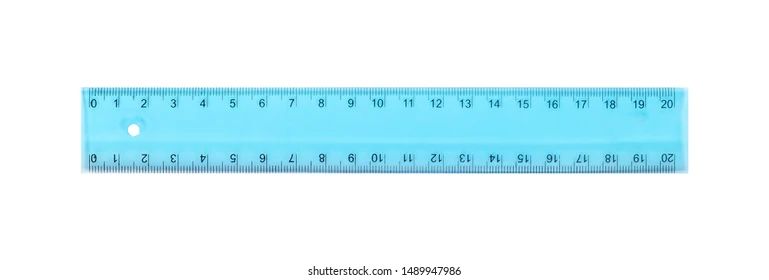 2
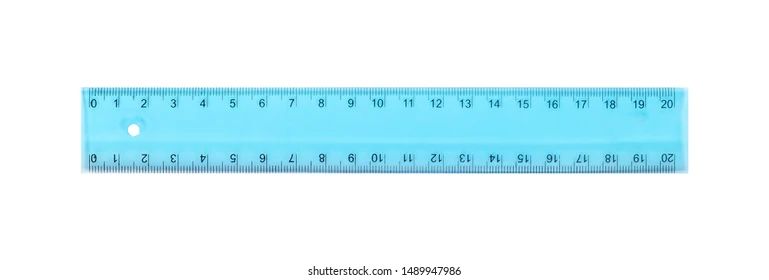 3
Tìm chiếc bút ngắn nhất
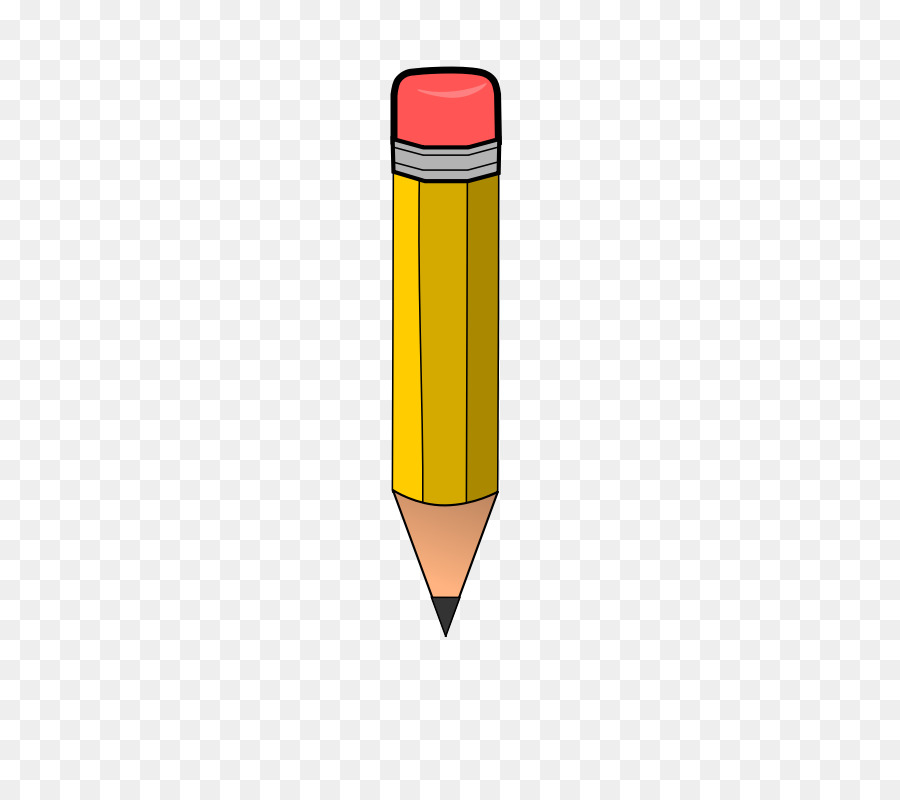 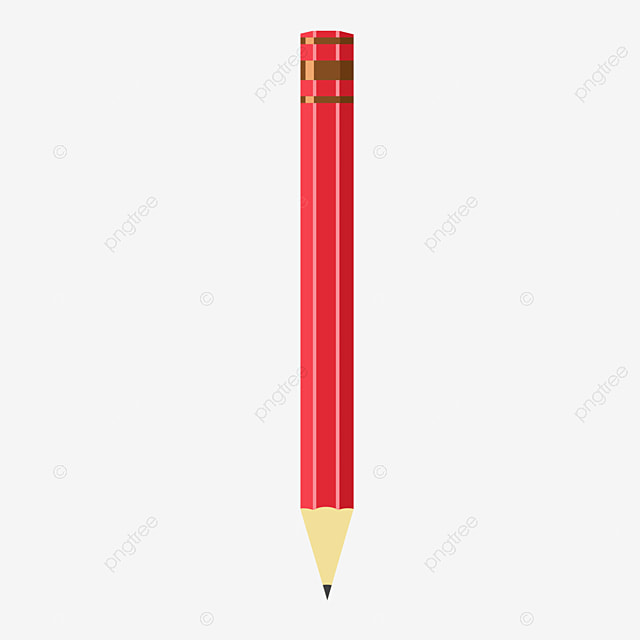 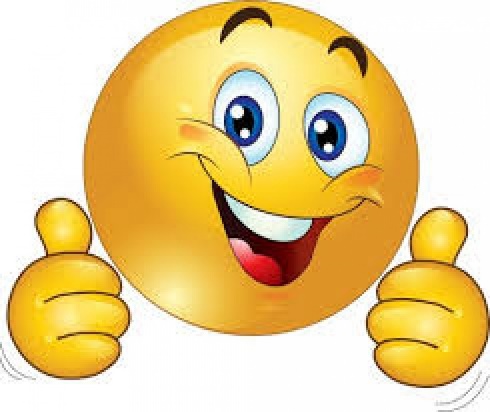 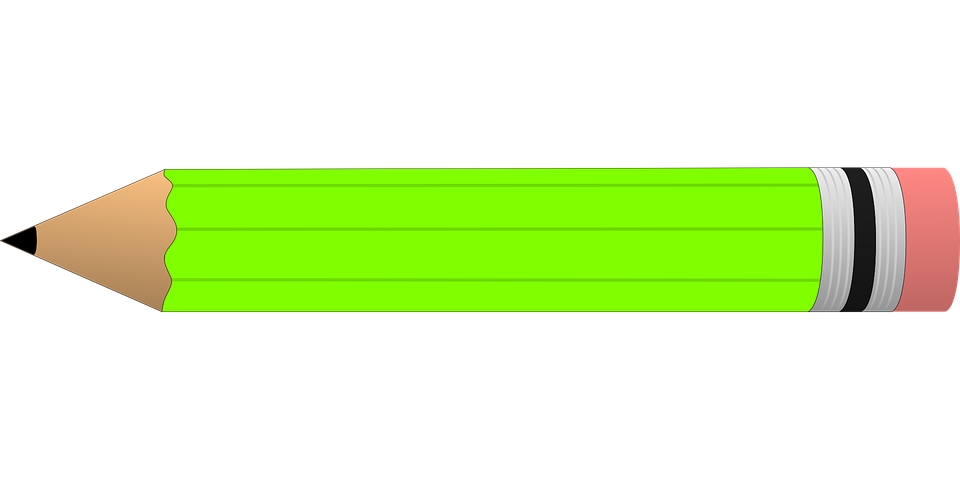 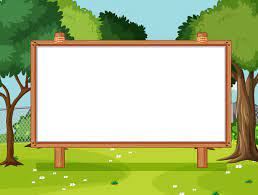 Tìm chiếc khan dài hơn
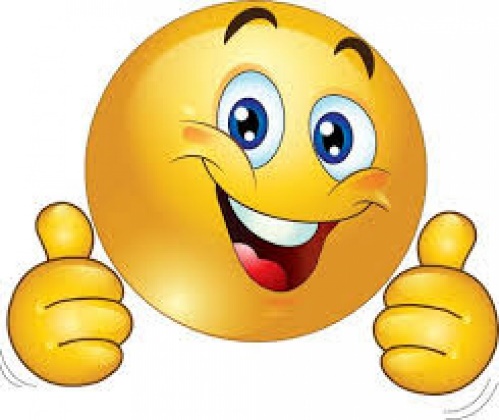